Qari mill-ktieb tal-Eżodu
Eżodu 20, 1-7
F’dak iż-żmien, Alla kellimhom u qalilhom dan kollu:
“Jiena hu l-Mulej, Alla tiegħek, li ħriġtek mill-art
tal-Eġittu, minn dar 
il-jasar. Ma jkollokx allat oħra għajri. La tagħmilx għalik suriet minquxa u ebda xbieha ta’ ebda ħaġa
li hemm fl-għoli 
tas-sema, jew isfel fl-art, jew fil-baħar taħt l-art. 
La tmilx quddiemhom: 
la tadurahomx għaliex
jiena hu l-Mulej Alla tiegħek, Alla għajjur, li npatti l-ħażen 
tal-missirijiet fuq l-ulied sat-tielet u r-raba’
ġenerazzjoni lil dawk li
jobogħduni; imma nagħder sa l-elf nisel lil min iħobbni u jżomm 
il-kmandamenti tiegħi.
La ssemmix l-isem 
tal-Mulej, Alla tiegħek, 
fix-xejn: għaliex lil min 
isemmi l-isem tiegħu 
fix-xejn, il-Mulej ma
jħallihx bla kastig.
Ftakar f’jum is-Sibt u 
qaddsu. Sitt ijiem taħdem 
u tagħmel kulma għandek tagħmel; imma s-seba’
jum il-mistrieħ f’ġieh 
il-Mulej, Alla tiegħek. Dan il-jum ma tagħmel ebda xogħol, int, ibnek, 
il-qaddej u l-qaddejja
tiegħek, il-bhemjjem tiegħek, u l-barrani li jkun ġewwa bwiebek. Għax f’sitt ijiem il-Mulej għamel 
is-smewwiet u l-art;
il-baħar u kulma hemm 
fihom, u strieħ fis-seba’ jum, Għalhekk il-Mulej bierek is-seba’ jum u qaddsu.
Weġġah lil missierek u lil ommok, sabiex jitkattru jiemek fuq l-art li l-Mulej, Alla tiegħek, jagħtik.
La toqtolx. 
La tagħmilx adulterju.
La tisraqx. 
La tagħtix xhieda giddieba kontra għajrek.
La tixtieqx dar għajrek: 
La tixtieqx il-mara ta’ għajrek, il-qaddej jew 
il-qaddejja tiegħu,
l-għoġol jew il-ħmar tiegħu, u xejn minn kulma għandu għajrek”
Il-Kelma tal-Mulej.
R:/ Irroddu ħajr lil Alla
Salm Responsorjali
R:/ Mulej, int għandek 
il-kliem tal-ħajja 
ta’ dejjem
Il-liġi tal-Mulej perfetta,
u tagħti l-ħajja; 
ix-xhieda tal-Mulej 
hi sewwa, 
u tgħallem lil min ma jafx.
R:/ Mulej, int għandek 
il-kliem tal-ħajja 
ta’ dejjem
Il-preċetti tal-Mulej dritti,
u iferrħu l-qalb; 
il-kmandament 
tal-Mulej safi, 
u jdawwal l-għajnejn.
R:/ Mulej, int għandek 
il-kliem tal-ħajja 
ta’ dejjem
Il-biża’ tal-Mulej sinċier, 
u jibqa’ għal dejjem; 
Il-ġudizzji tal-Mulej sewwa, 
u mseddqa għalkollox.
R:/ Mulej, int għandek 
il-kliem tal-ħajja 
ta’ dejjem
Egħżeż mid-deheb,
mid-deheb l-aktar fin,
oħla mill-għasel
u mill-qtar tax-xehda.
R:/ Mulej, int għandek 
il-kliem tal-ħajja 
ta’ dejjem
Hallelujah, Hallelujah
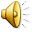 Henjin dawk li jisimgħu 
l-kelma ta’ Alla b’qalb 
tajba u sinċiera, jgħożżuha, 
u jagħmlu l-frott billi 
jżommu sħiħ
Hallelujah, Hallelujah
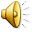 Qari mill-Evanġelju skont San Mattew
Mt 13, 18-23
R:/ Glorja lilek Mulej
F’dak iż-żmien, Ġesù qal 
lid-dixxipli tiegħu: 
“Mela isimgħuha intom 
il-parabbola ta’ dak li 
ħareġ jiżra’. Kull min
jisma’ l-kelma tas-Saltna
u ma jifhimhiex, jersaq 
il-Ħażin u jisraqlu dak 
li jkun inżera’ f’qalbu: 
dan huwa dak li nżera’
mal-mogħdija. Dak li 
nżera’ f’art kollha blat
huwa dak li jisma’ l-Kelma 
u jilqagħha minnufih 
bil-ferħ; imma għeruq ma
jkollux fih innifsu, u għalhekk ftit idum;
imbagħad jiġi fuqu 
l-għawġ,  jew isib min
iħabbtu minħabba
l-Kelma, u malajr jitfixkel.
Dak li nżera’ qalb ix-xewk 
huwa dak li jisma’ 
l-Kelma, iżda l-inkwiet 
żejjed għall-ħwejjeġ
tad-dinja u l-ġibda 
għall-ġid tal-art joħonqulu 
l-Kelma, li għalhekk ma
 tagħmilx frott. Dak imbagħad li nżera’ f’art
tajba huwa dak li jisma’
l-Kelma u jifhimha; 
u tassew, hu jagħmel 
il-frott, dan jagħmel mija, dak sittin, u l-ieħor tletin.”
Il-Kelma tal-Mulej
R:/ Tifħir lilek Kristu